E-Commerce
Electronic Commerce
Business Models
Starting an E-Commerce Business
1
What is E-Commerce?
Commercial transactions conducted electronically on the Internet.
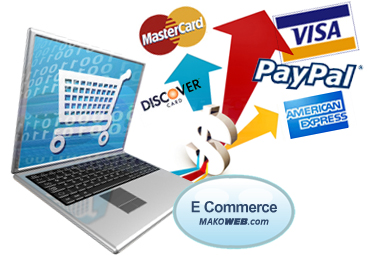 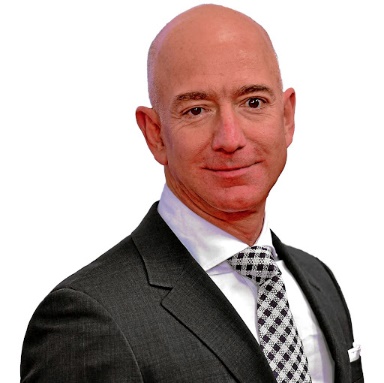 2
Business Models of E-Commerce
1. Business to Consumer (B2C): When a business sells a good or service to an individual consumer (e.g. You buy a Louis Vuitton bag online).

2. Business to Business (B2B): When a business sells a good or service to another business (e.g. Webcampus is sold to many Universities)  3. Consumer to Consumer (C2C): When a consumer sells a good or service to another consumer (e.g. A person sells a boat on eBay to another person).4. Consumer to Business (C2B): When a consumer sells their own products or services to a business or organization (e.g. A photographer sells images to businesses on shutterstock.com).
3
Benefits of E-Commerce
Global markets
24X7X365 availability
Reduce costs
Inventory management
Targeted marketing
Servicing niche markets
Work from anywhere
4
How to start an E-Commerce Business
Choosing and sourcing a product
Conducting research and planning ahead
Getting your brand right (company name, logos, etc.)
Decide how you will sell
Build a platform from scratch
Data Science Analytics are controlled by you. 
Use off-the-shelf platforms (Amazon, Shopify etc.)
Data Science Analytics are controlled by the platform.
You must conform to rules of the platform (eg must ship in 2 days)
5
Before Launching
Set up social media profile (facebook, Twitter, snapchat)
Get E-mail marketing ready (database of customers)
Run your business though Shopify Store Grader
6
After Launching
Marketing your store
Optimizing your conversations.
Expand and refresh you inventory.
7
Current e-Commerce footprint
In USA 2016 has $322.17M in sales. 
Expected to be $4 Trillion in sales in 2020
8
E-Commerce Advantages
Sell internationally
Easy to showcase products (pictures)
Personalized shopping experience (Data Science)
Easy to encourage impulse buying. 
Retarget a customer is easy (Shopping history)
High volume of orders (no lines at the cashier)
9
E-Commerce Disadvantages
Can’t shop when the site is down. 
Can’t try before you buy.
E-commerce is highly competitive. 
Answering customers questions. 
Must ship products
Customer Data Security
10
Valuation of a Widget
- Suppose the permanent interest rate in 5%
- Suppose you had something that generates $50,000 per year   forever and costs nothing to own.
- What is that thing worth?   Answer: $50,000/5% = $1M
- What if it cost $40,000 to operate? $10,000/5% = $200,000
- What if it cost $50,000 to operate? $0/5% = $0
11
Valuation of an E-Commerce business
Monthly unique visitors
Conversion rate (signups/visitors)
Bounce Rate (visitors who click the back button)
Average Order Value (AOV)
Monthly Active Users (MAU)
Average Revenue Per User (ARPU)
Monthly Recurring Revenue (MRR) (subscriptions)
Revenue Run Rate (monthly revenue * 12)
Burn Rate (Cash lost per Month)
12
Selling your E-Commerce Business
General
Aged site – at least 12-24 months old
Predictable key drivers of new sales
Diversified traffic sources eg. PPC, organic, referral and social
Traffic stats (Google Analytics or other) with a long history
Brand with no trademark, copyright or legal concerns
An engaged and growing mailing list
Clear growth potential
13
Selling your E-Commerce Business
Financial
A history of stable or growing revenue
High percentage of repeat visitors and sales
Diverse revenue base (i.e. no one product making up 100% of sales)
A growing niche or industry
Strong gross profit margins
Low physical stock/cash requirements
14
Selling your E-Commerce Business
Operational
Streamlined and scalable systems and processes
Proven warehouse/dropship/fulfilment ordering processes
Proven team in place
Use of CRM and sales software
Strong relationships with established suppliers with backups in place
15
Places to sell your business
Shopify Forum
Flippa
Warrior Forum
Website Brokers
WeBuyWebsites   (private Equity)



85% of e-commerce businesses sell within 60 days.
16
Protecting your copyright
Protect your database by copyright and your business name, logo, domain name and product name as trademarks. You can use industrial design law to protect screen displays, computer-generated graphics and web pages.
The hidden aspects of a website, including source code, algorithms, technical descriptions, programs, logic flow charts and data base contents, can be protected by trade secret law, as long as they’re not publicly disclosed and reasonable steps have been taken to keep them confidential
17
How to implement protection
You must protect your IP rights at an early stage. Failure to do so means you’re in danger of losing your legal rights. You should register your trademark as soon as possible. You should also register your domain name, using one which reflects your business name or trademark.
You should take steps to register your domain name as a trademark as well. In doing this, you will strengthen your power against anyone who attempts to use the domain name to market similar services or products. It also prevents anyone else from registering the same name as their own trademark. In addition, you must register your website and any copyright material at the national copyright office
18